Всероссийский семинар-совещание«Тарифное регулирование в 2013 году изадачи органов государственногорегулирования на 2014 год»
М.Б. Егоров
г. Сочи
октябрь 2013 г.
Новое в тарифном регулировании в связи с принятием ПП РФ от 22.07.13 № 614 
«О порядке установления и применения социальной нормы потребления…»
В связи с принятием постановления Правительства Российской Федерации от 22.07.2013 № 614 «О порядке установления и применения социальной нормы потребления электрической энергии (мощности) и о внесении изменений в некоторые акты Правительства Российской Федерации по вопросам установления и применения социальной нормы потребления электрической энергии (мощности)» (вместе с «Положением об установлении и применении социальной нормы потребления электрической энергии (мощности)»)

Федеральная служба по тарифам готовит следующие ведомственные акты:
изменения в форме принятия решений органом исполнительной власти субъектов РФ в области государственного регулирования тарифов;
методологию расчета тарифов на электрическую энергию (мощность) для населения и приравненных к нему категорий потребителей в пределах социальной нормы потребления и сверх социальной нормы потребления;
методологию расчета тарифов на услуги по передаче электрической энергии, поставляемой населению и приравненным к нему категориям потребителей, в пределах социальной нормы потребления и сверх социальной нормы потребления;
изменения в Порядок формирования сводного прогнозного баланса производства и поставок электрической энергии (мощности) в рамках ЕЭС России по субъектам РФ.
2
Новое в тарифном регулировании в связи с принятием ПП РФ от 22.07.13 № 614 
«О порядке установления и применения социальной нормы потребления…»
Изменения в форме принятия тарифных решениях (регламент 313-э)
Государственное регулирование цен (тарифов) в отношении эл/энергии, поставляемой населению и приравненным к нему категориям потребителей, устанавливается раздельно в отношении эл/энергии в пределах социальной нормы потребления и сверх такой социальной нормы, по каждой дифференциации тарифов
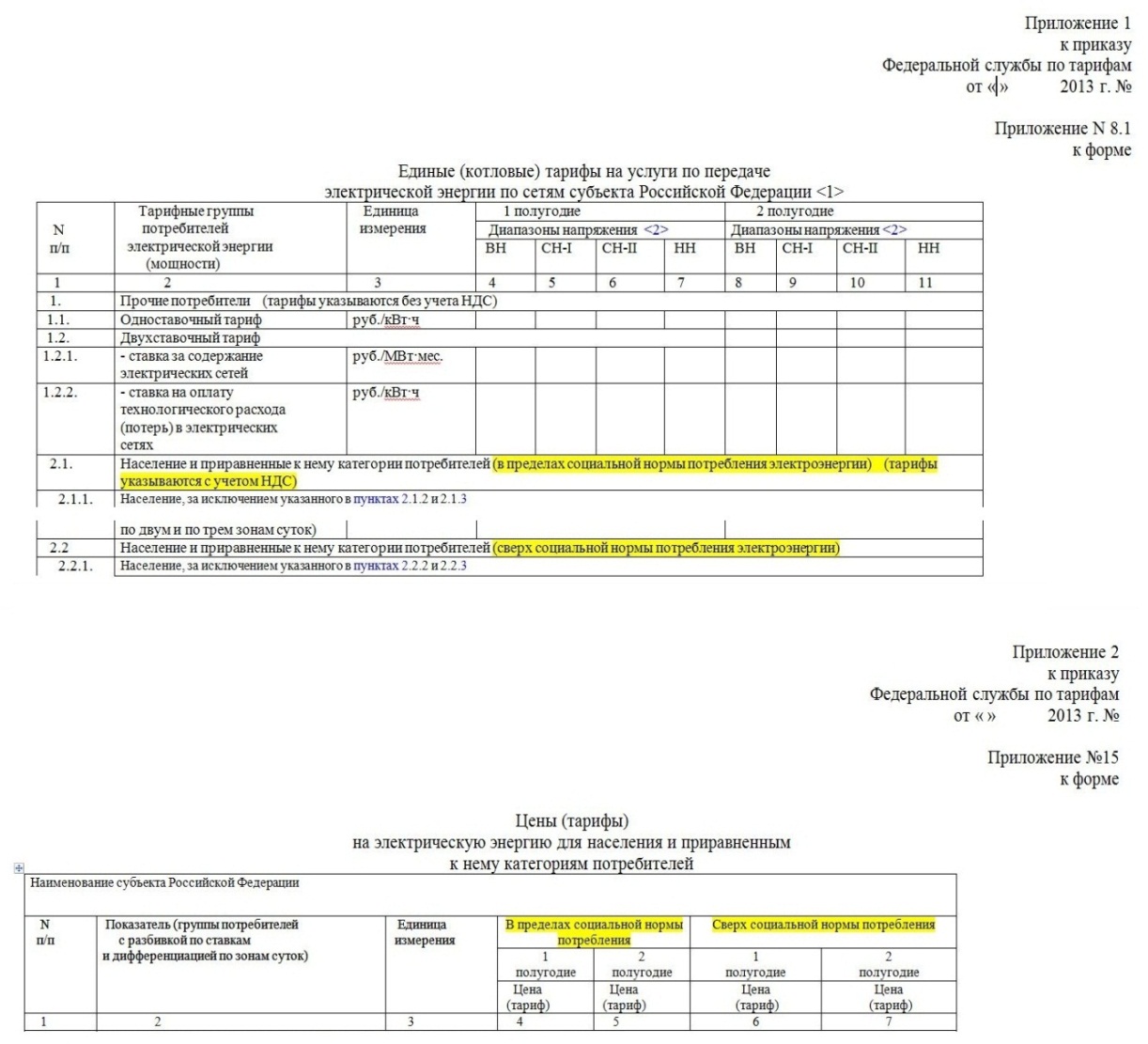 дополняется Приложением №8.1. по установлению единых (котловых) тарифов на услуги по передаче эл/энергии по сетям субъекта РФ
вносятся изменения в Приложение № 15 к форме принятия решений органом исполнительной власти субъектов РФ в области государственного регулирования тарифов в части установления цен (тарифов) на эл/энергию раздельно в пределах социальной нормы потребления и сверх социальной нормы потребления
вносятся изменения в Приложение № 15 в части отражения в тарифном решении понижающих коэффициентов в целях определения тарифов для населения с электроплитами и сельского населения
3
Новое в тарифном регулировании в связи с принятием ПП РФ от 22.07.13 № 614 
«О порядке установления и применения социальной нормы потребления…»
Принципы установления тарифов в пределах и сверх социальной нормы потребления
Тарифы для городского населения в домах с электроплитами и электроотопительными установками и для сельского населения
Одноставочные тарифы для населения
В пределах социальной нормы потребления (СоцН):
Одноставочный тариф на электрическую энергию (мощность) для населения устанавливается в рамках предельных уровней тарифов, установленных ФСТ России.
В пределах и сверх социальной нормы потребления устанавливаются:
Для городского 
населения с электроплитами и э/о установками:

устанавливаются путем применения к одноставочным тарифам  понижающих коэффициентов от 0,7 до 1 (могут быть различными в пределах и сверх социальной нормы) согласно решению РЭК.
Для населения, проживающего в сельских населенных пунктах:
 
устанавливаются путем применения понижающего коэффициента от 0,7 до 1  (единый  коэффициент в пределах и сверх социальной нормы) в зависимости от региональных особенностей, по решению РЭК.
Пред.Min тариф ≤ тариф в рамках СоцН ≤ Пред.Max тариф
Сверх социальной нормы потребления (СоцН):
Одноставочный тариф сверх СоцН = 
= min (Одноставочный тариф в рамках СоцН – Тариф на передачу в рамках СоцН + Тариф на передачу НН (экономически обоснованный тариф на НН, определяемый в соответствии с МУ №20-э/2); 
ИЛИ 130% x Одноставочный тариф в рамках СоцН).
4
Новое в тарифном регулировании в связи с принятием ПП РФ от 22.07.13 № 614 
«О порядке установления и применения социальной нормы потребления…»
Особенности установления зонных тарифов
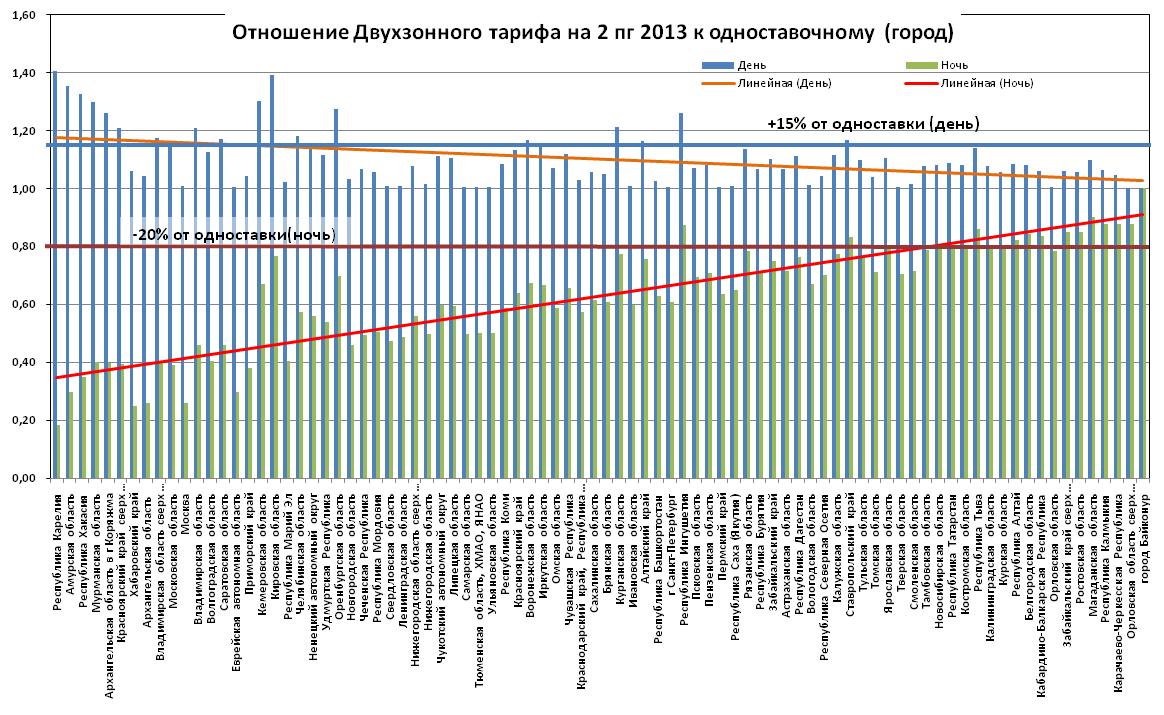 При формирования зонных тарифов во всех субъектах РФ применяются Единые коэффициенты к одноставочным тарифам:
 
Дифференцированные по двум зонам суток: ночь 0,8, день 1,15;
Дифференцированные по трем зонам суток: ночь 0,8, полупик 1, пик 1,3.
С целью сдерживания резкого роста зонных тарифов относительно существующего уровня при переходе к единым коэффициентам 
вводится ограничение размером 
не более чем две величины инфляции =

предельный мах уровень тарифов 2 п/г расчетного периода
 
одноставочный тариф 1 п/г текущего периода регулирования.
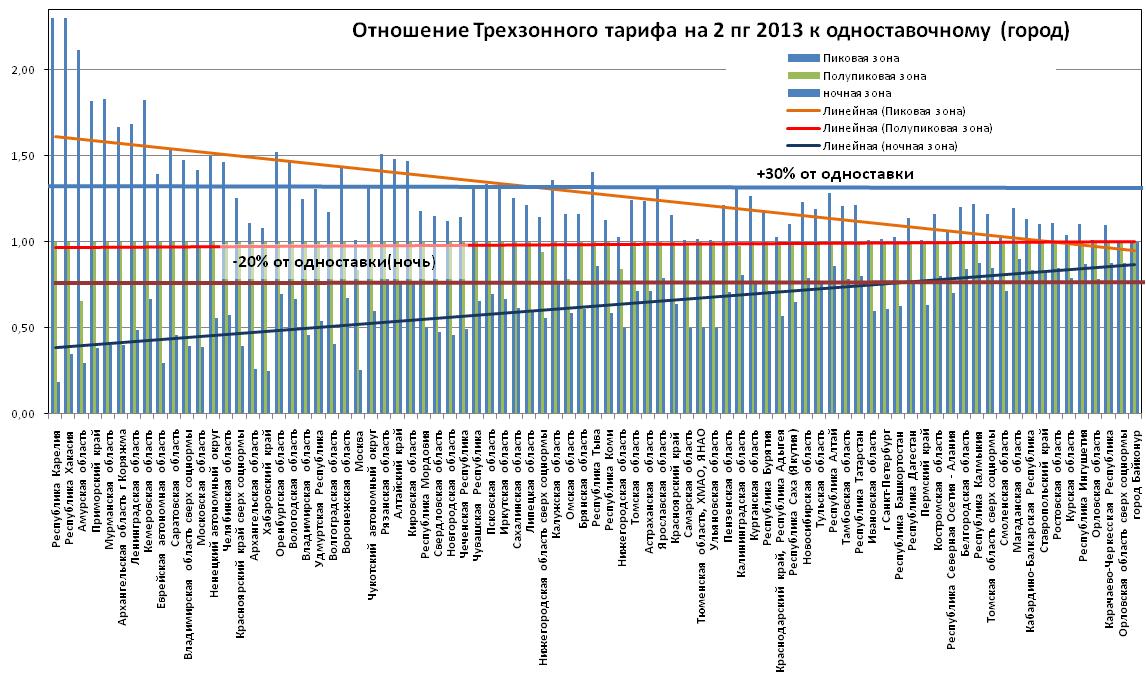 5
Тарифы для населения
в среднем по Российской Федерации фактический платеж населения за 1 кВтч 
отклоняется от планируемых величин на 2,5%
По следующим регионам систематически занижается объем перекрестного субсидирования (отклонения от - 25 до - 5%), что возможно приводит к выпадающим доходам организаций (сети и ГП)
По следующим регионам систематически завышается  объем перекрестного субсидирования (отклонения от 5 до 18%), что  возможно приводит к дополнительной выручке гарантирующих поставщиков и увеличению нагрузки для прочих потребителей.
9
Новое в тарифном регулировании в связи с принятием ПП РФ от 22.07.13 № 614 
«О порядке установления и применения социальной нормы потребления…»
Расчет тарифов на услуги по передаче
Тарифы на передачу определяются в пределах и сверх соцнормы отдельно по группам населения и приравненных к нему категорий потребителей:
Население в городах без электроплит;
Население в городах с электроплитами;
Население в сельской местности;
Приравненные к населению.
Стоимость услуг по передаче:
Сверх соцнормы :
В пределах соцнормы:
Тариф на услуги по передаче = обратным счетом от одноставочного тарифа для населения как средневзвешенная величина по всем ГП региона, полученных следующим образом:
Одноставочный тариф для населения - стоимость покупки единицы электроэнергии (с учетом мощности) по РД (индикативная цена) -    -сбытовая надбавка ГП (в соответствии с п.65(1) ПП1178 и МУ ФСТ) - цены (тарифы) на иные услуги, оказание которых является неотъемлемой частью процесса снабжения электрической энергией потребителей.
Но не менее 1 коп./кВтч
определяется по аналогичной формуле, с применением данных сверх социальной нормы потребления.
Тарифы на передачу для населения, оплачивающего э/э по зонным тарифам, соответствуют тарифам на передачу для соответствующей группы (город, город-электроплиты, село).
6
Изменения в Основы ценообразования (I)
Применение методологии сравнительного анализа
Базовый уровень ОРЕХ (подконтрольных) расходов на 2-й и последующие долгосрочные периоды регулирования устанавливается с использованием метода сравнения аналогов (методология бенчмаркинга);
При определении базового уровня ОРЕХ (подконтрольных) расходов ТСО с применением метода сравнения аналогов, индекс эффективности ОРЕХ (подконтрольных) расходов может устанавливаться в размере более 3%.
Лизинговые платежи
Приобретение объектов электросетевого хозяйства по средствам лизинговых платежей рассматривается только как источник ИПР.
Дополнительные критерии перехода на RAB-регулирование
Наличие нормативов потерь, утвержденных Минэнерго России;
Наличие утвержденной программы в области энергосбережения и повышения энергетической эффективности.
Тарифы на услуги по передаче электрической энергии
Начиная с 2016 года установление одноставочных тарифов в 1-ом полугодии очередного периода регулирования отличных от установленных на 2-ое полугодие предыдущего года из-за изменения соотношения электроэнергии и мощности, при этом, двухставочный тариф не может превышать тарифы второго полугодия.
Изменения в постановление Правительства Российской Федерации
№ 1178
Для территориальных сетевых организаций, регулирование деятельности которых осуществляется с применением метода долгосрочной индексации необходимой валовой выручки, расходы на амортизацию определяются только в отношении объектов электросетевого хозяйства, участвующих в процессе передачи электрической энергии.
7
Изменения в Основы ценообразования (II)
до 15.12.2013
до 01.11.2013
до 20.12.2013
Подача Заявления на согласование долгосрочных параметров
Согласование 
с ФСТ России
Принятие решений об установлении (пересмотре) тарифов на услуги 
по передаче электрической энергии 
с 1 января 2014 года
79 ТСО
Корректировка базового уровня подконтрольных расходов крупных ТСО по согласованию 
с ФСТ России (НВВ на содержание > 500 млн. руб., без учета затрат на оплату потерь)
В случае отсутствия Заявления:
Уровень подконтрольных расходов на 2014 год:не выше величины, определенной как произведение наименьшей из удельных стоимостей подконтрольных расходов организаций в соответствующем субъекте Российской Федерации и количества активов организации, в отношении которой осуществляется установление (пересмотр) параметров.
Величина неподконтрольных расходов на 2014 год и последующие годы:расходы на оплату продукции (услуг) организаций, осуществляющих регулируемые виды деятельности, рассчитанных исходя из размера тарифов, установленных в отношении товаров и услуг указанных организаций + оплата налога на прибыль, имущество и иных налогов.
8
Новая концепция расчета тарифов на услуги по передаче 
электрической энергии с учетом введения ВН-1
Экономически обоснованные тарифы
Население
Прочие потребители
Действующая конструкция
Новая конструкция
10
Новая концепция расчета тарифов 
на услуги по передаче электрической энергии с учетом введения ВН-1
ЭОТ
Население
Прочие потребители
Действующая конструкция
Новая конструкция
10
Спасибо за внимание!